Water Privatization:Approach with Caution
Elizabeth Douglass, InquireFirst.org
Council of Infrastructure Financing Authorities, SRF Workshop
October 31, 2017
1
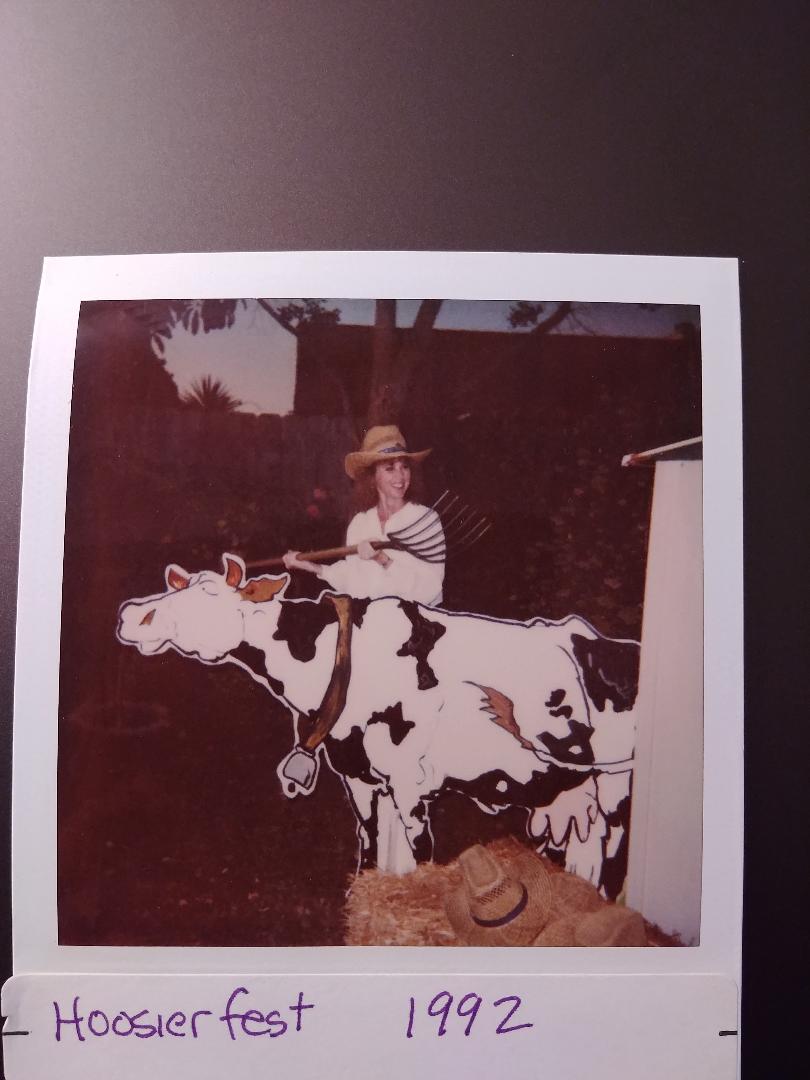 2
Drinking Water Systems in the U.S
Among the population served by community water systems --  

Almost half get water service from an operator that has more than 100,000 customers. 

If you add “large” systems serving more than 10,000 people, the share jumps to 83%.

But the little providers are problematic…there are more than 27,000 water systems serving fewer than 25 people.
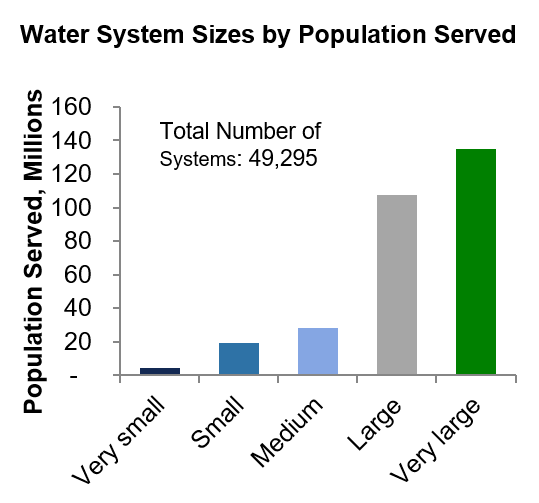 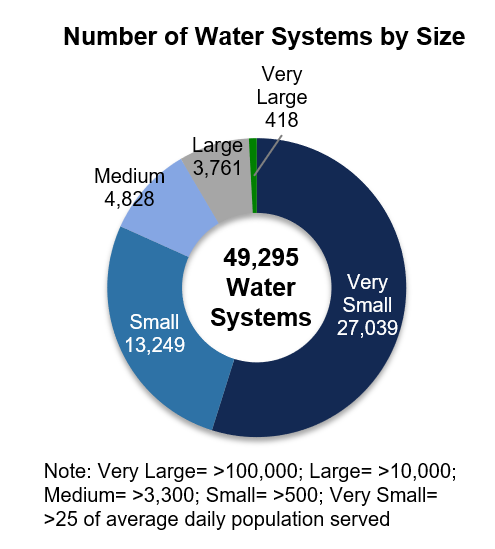 83%
Source: Bluefield Research
3
Drinking Water Systems in the U.S
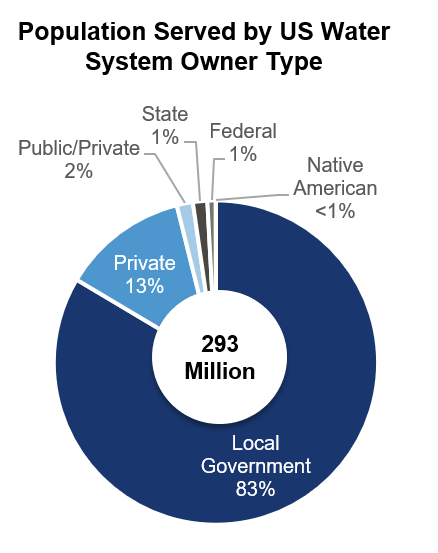 Most Americans get their residential drinking water from public systems, such as those operated by  municipalities and water districts.
Private water operators serve about 13% of people connected to water systems (excluding private wells).

If you narrow the definition of ‘private’ water systems to just those whose stock is publicly traded, then the percentage drops to around 3%.
Source: Bluefield Research
4
Water System Privatization
An unusual confluence of circumstances has created very favorable conditions for privatizing water systems, triggering a surge in acquisitions:

The need for long-delayed and expensive infrastructure improvements

Escalating costs for complying with federal drinking water standards and regulations

The fear among public officials of being “the next Flint”

The need for cash to shore up shrinking city budgets, especially where there are large pension obligations, a shrinking population base and/or broad economic woes (low household incomes, high unemployment)

Broad support for water utility consolidation as a way to reduce public health risks, improve service and lower customer costs for major investments
5
NIMTOO*
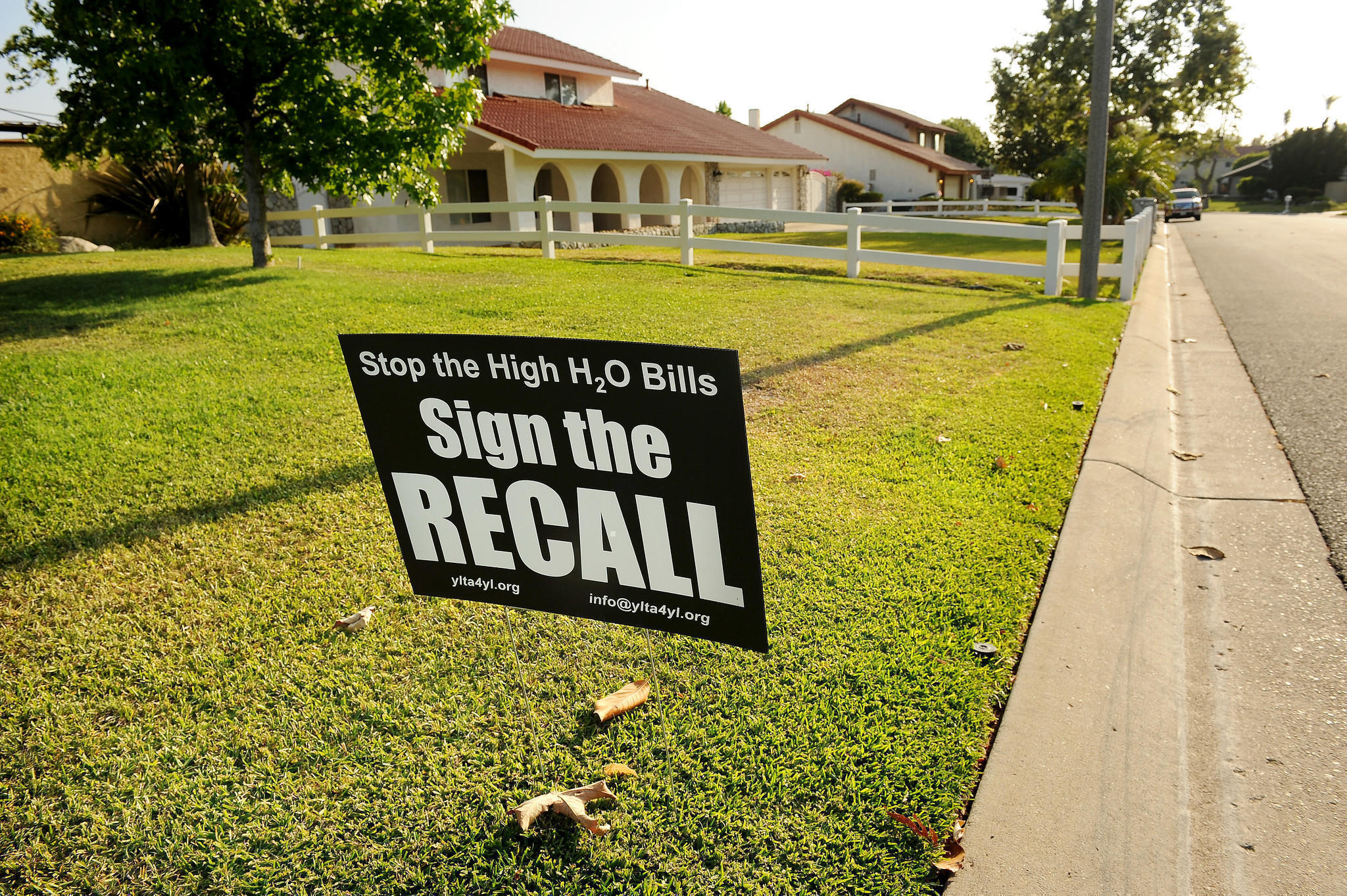 And of course …

A strong desire by public officials to avoid the backlash caused by raising water rates.
		

	*aka Not in My Term of Office
Photo: Los Angeles Times
6
In a Nutshell
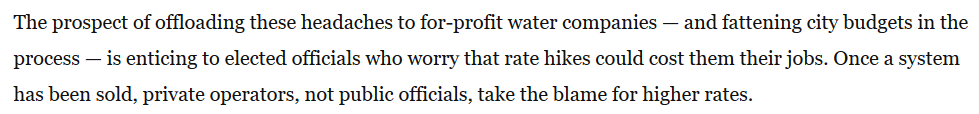 7
Certain States are More Privatization-Friendly
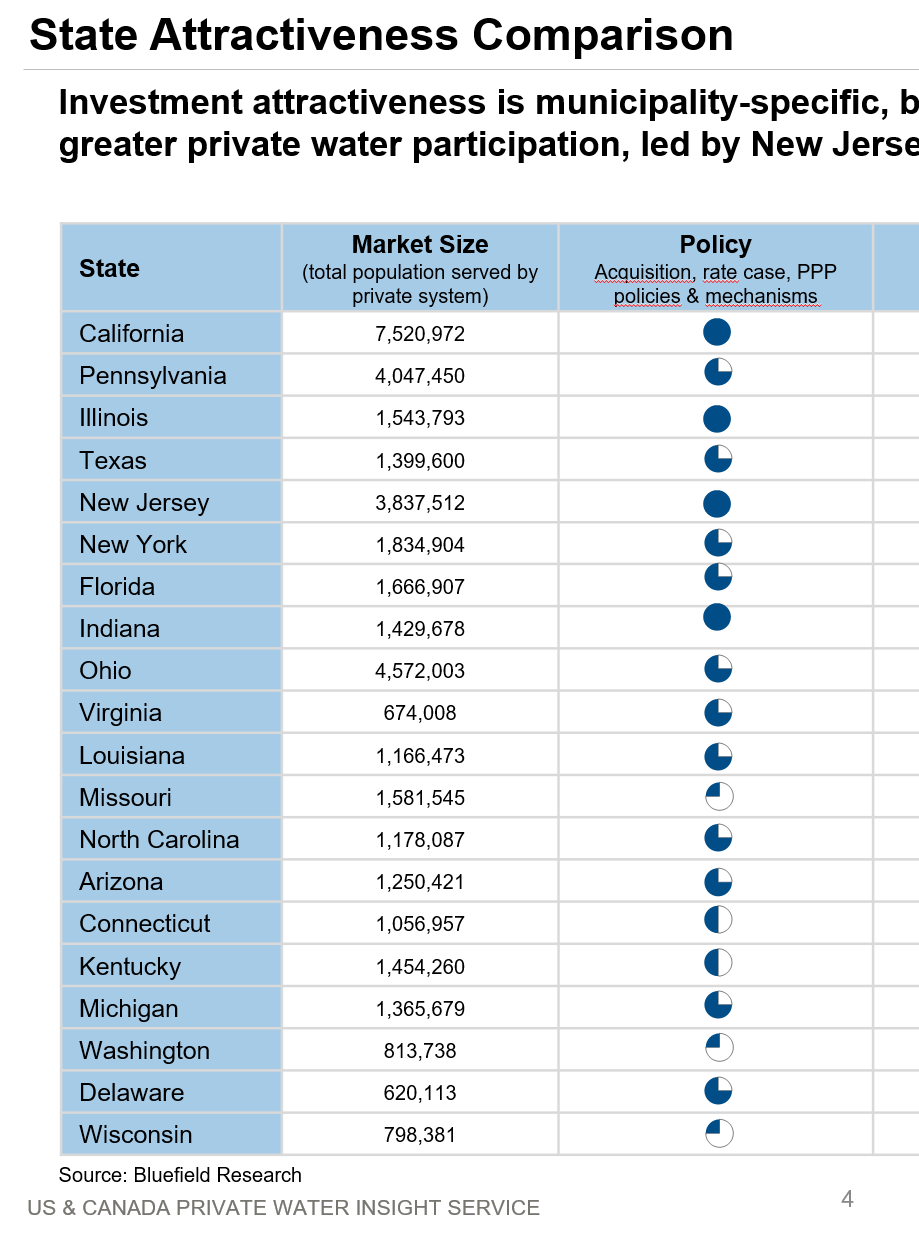 Top states based on their policies on acquisitions, rate cases, and public-private partnerships:

California
Illinois
New Jersey
Indiana

                             	followed by

	Pennsylvania				North Carolina
	Texas					Arizona
	New York					Michigan
	Florida 					Delaware
	Ohio						Louisiana
	Virginia
Source: Bluefield Research
8
State Populations served by Private Water Utilities
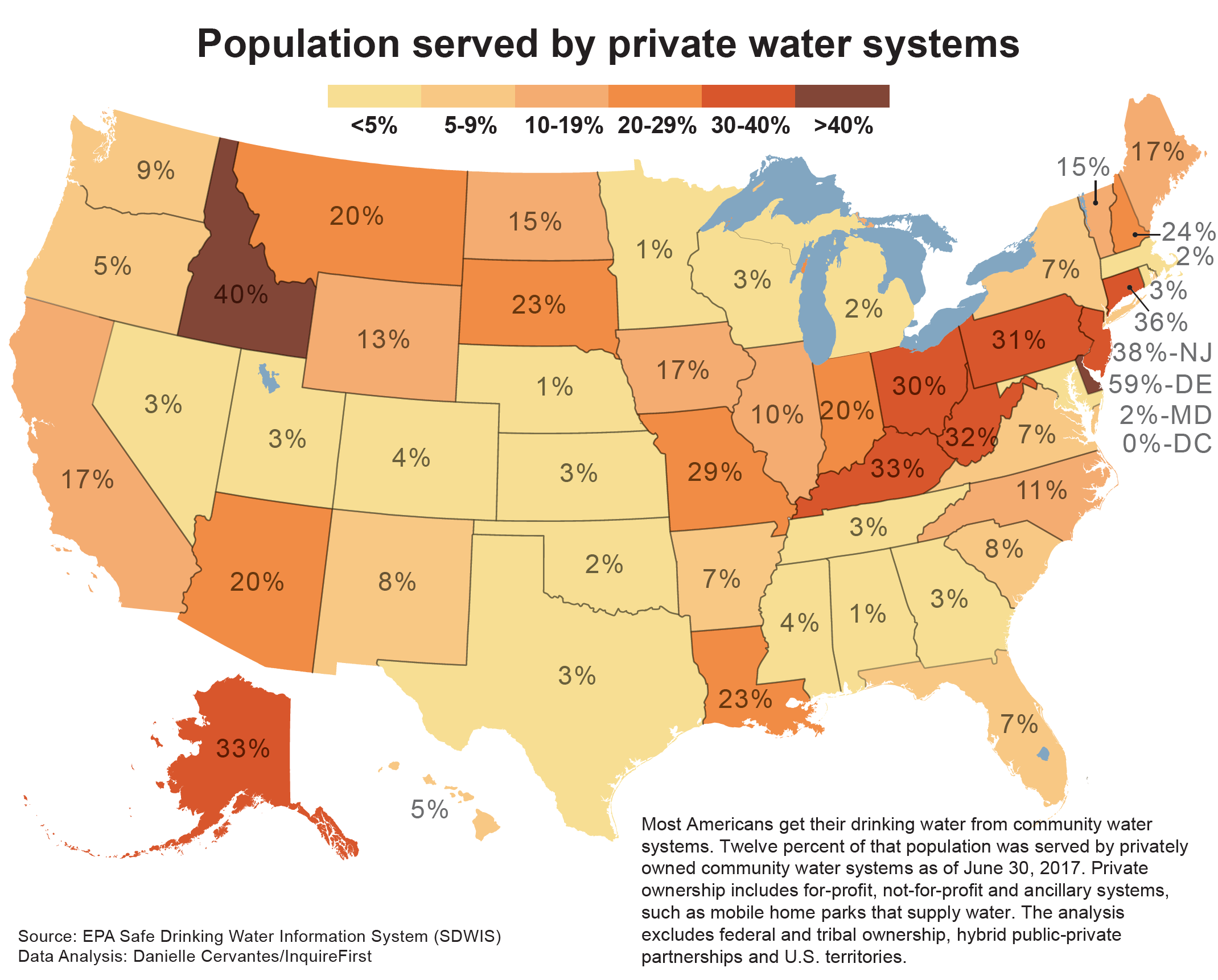 9
Investor-Owned Private Water Utilities
There are roughly 20 publicly traded water utilities in the United States, but the top three players dominate the space
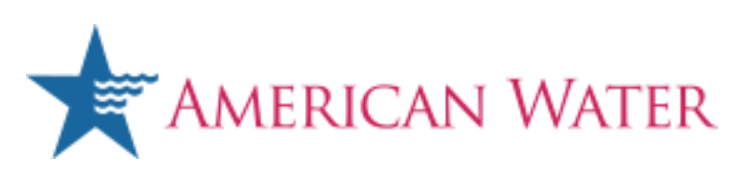 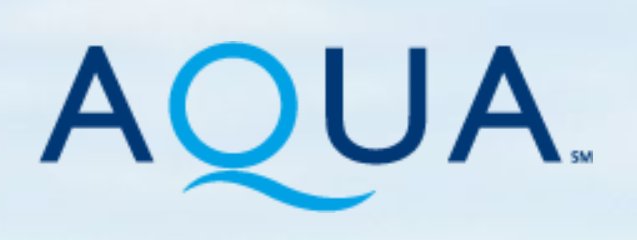 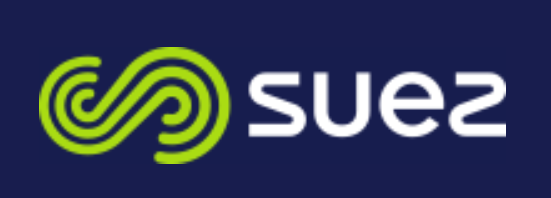 10
Lake Station, Indiana
Population:  12,000
Economically distressed 

Municipal water system customers:  3,500 (2/3 of the city)Daily usage- ~1 million gals/day

SRF loan for $11 million project (approved Sept. 2012):New filtration plant, 1.5 million gallons cap., (April 2015)5 new replacement wellsReplaced/enlarged/upgraded certain water mains

Three rates increases phased in, last one in 2014
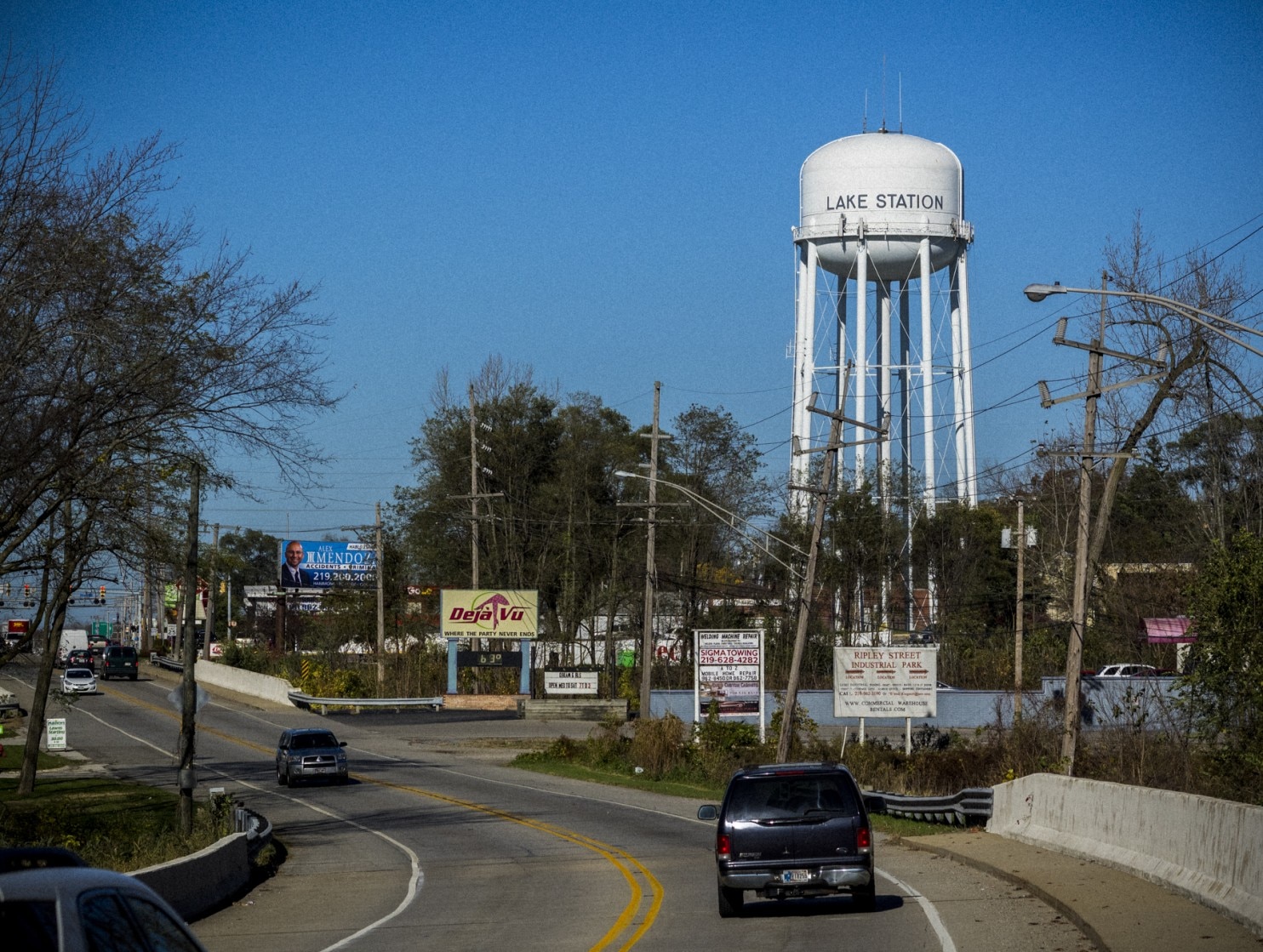 Photo by John Nelson
11
$11+ million SRF Loan: Major Water Projects
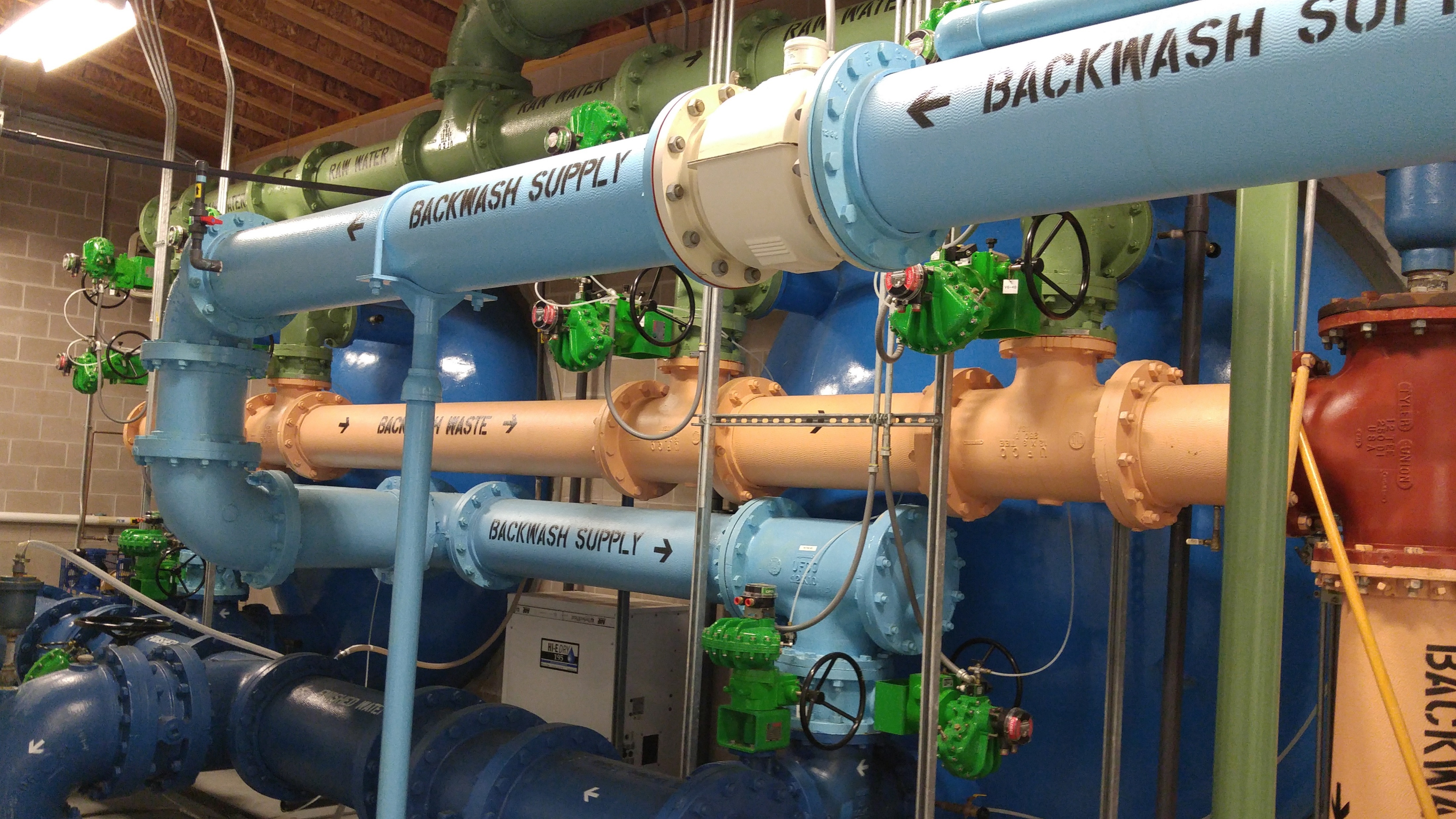 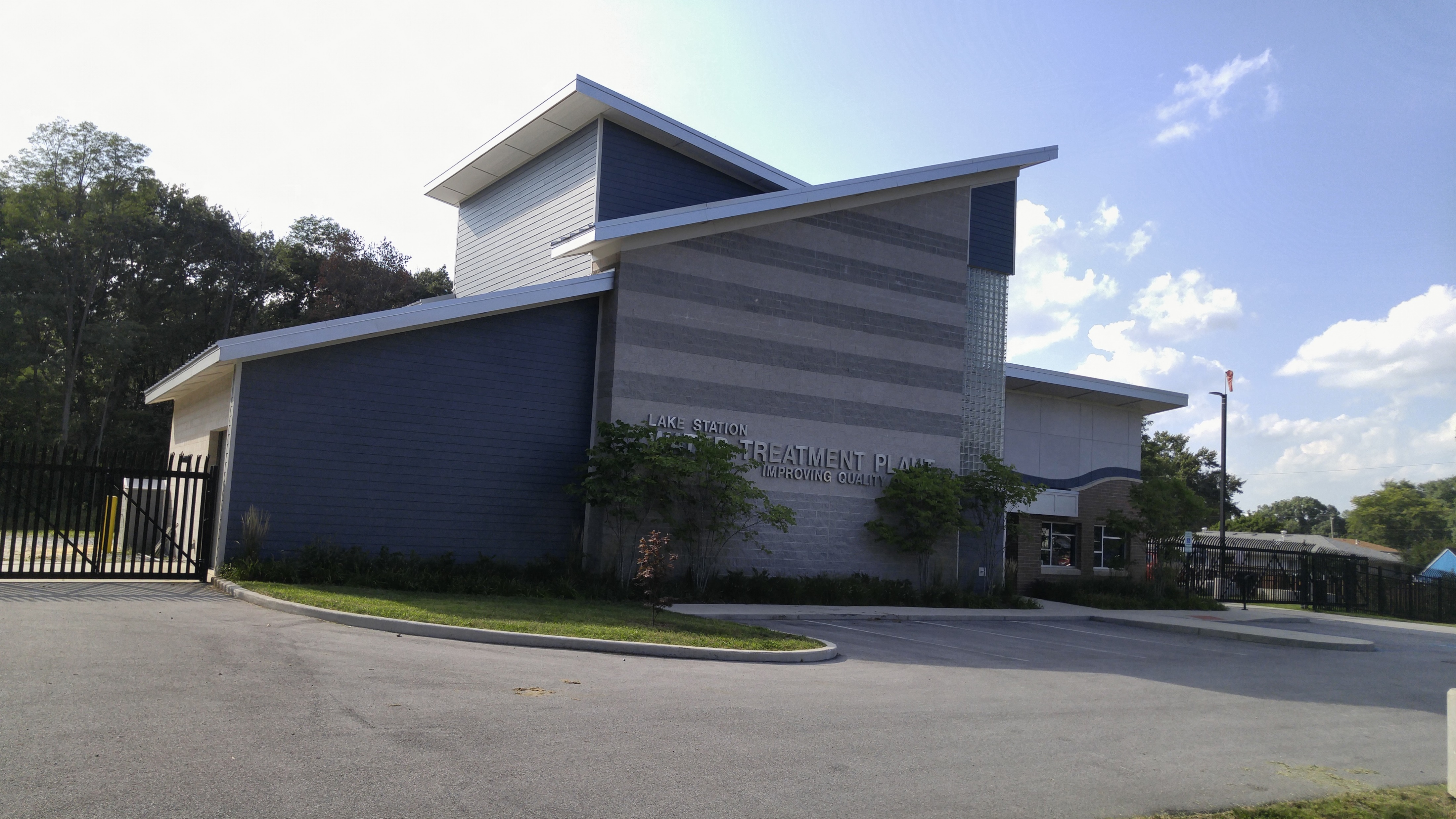 Photo by John Nelson
“I'm excited for the opportunity to improve the quality of our water and control our destiny for future generations”

                      -- Lake Station Mayor Keith Soderquist, April 2015
12
…But This Also Happened
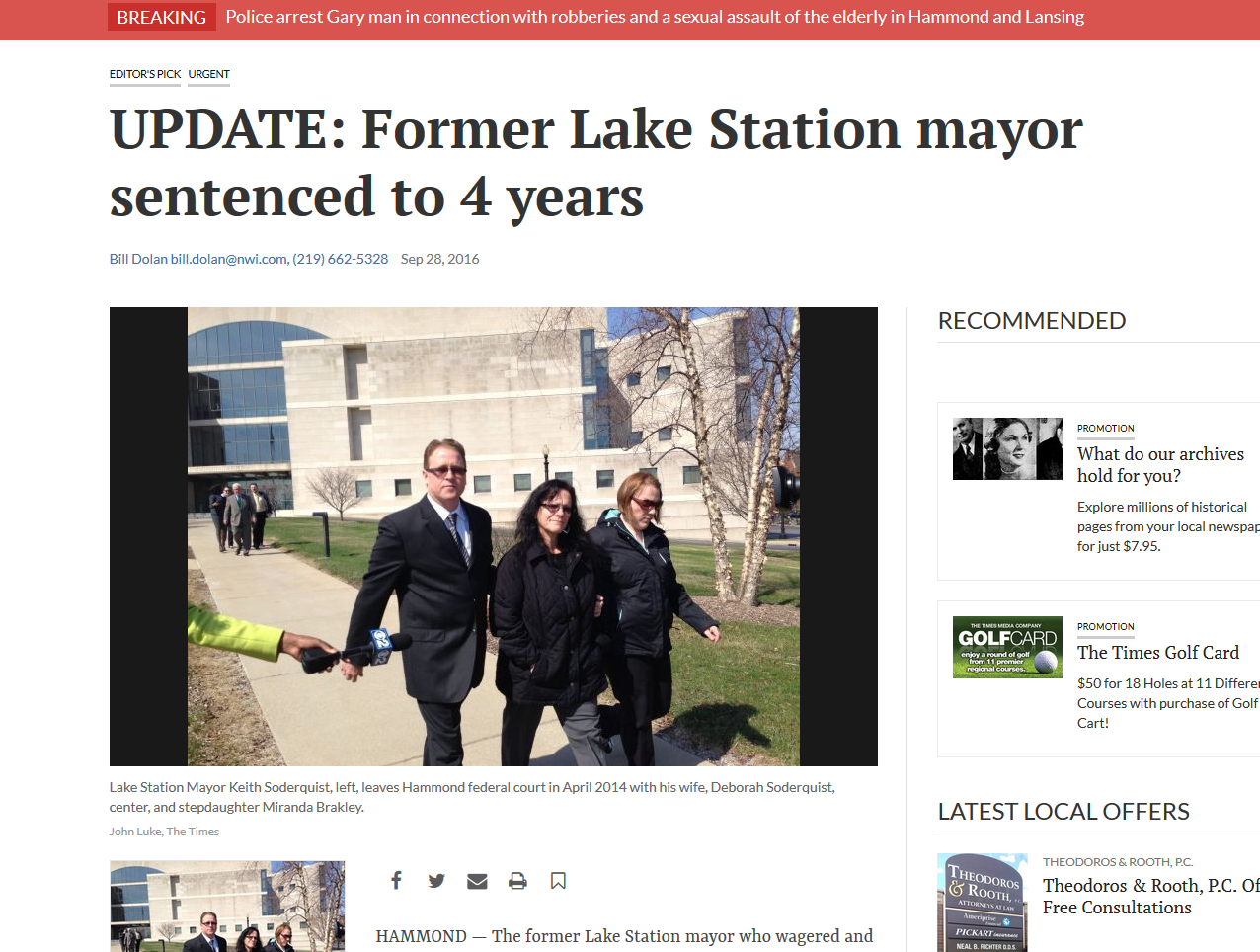 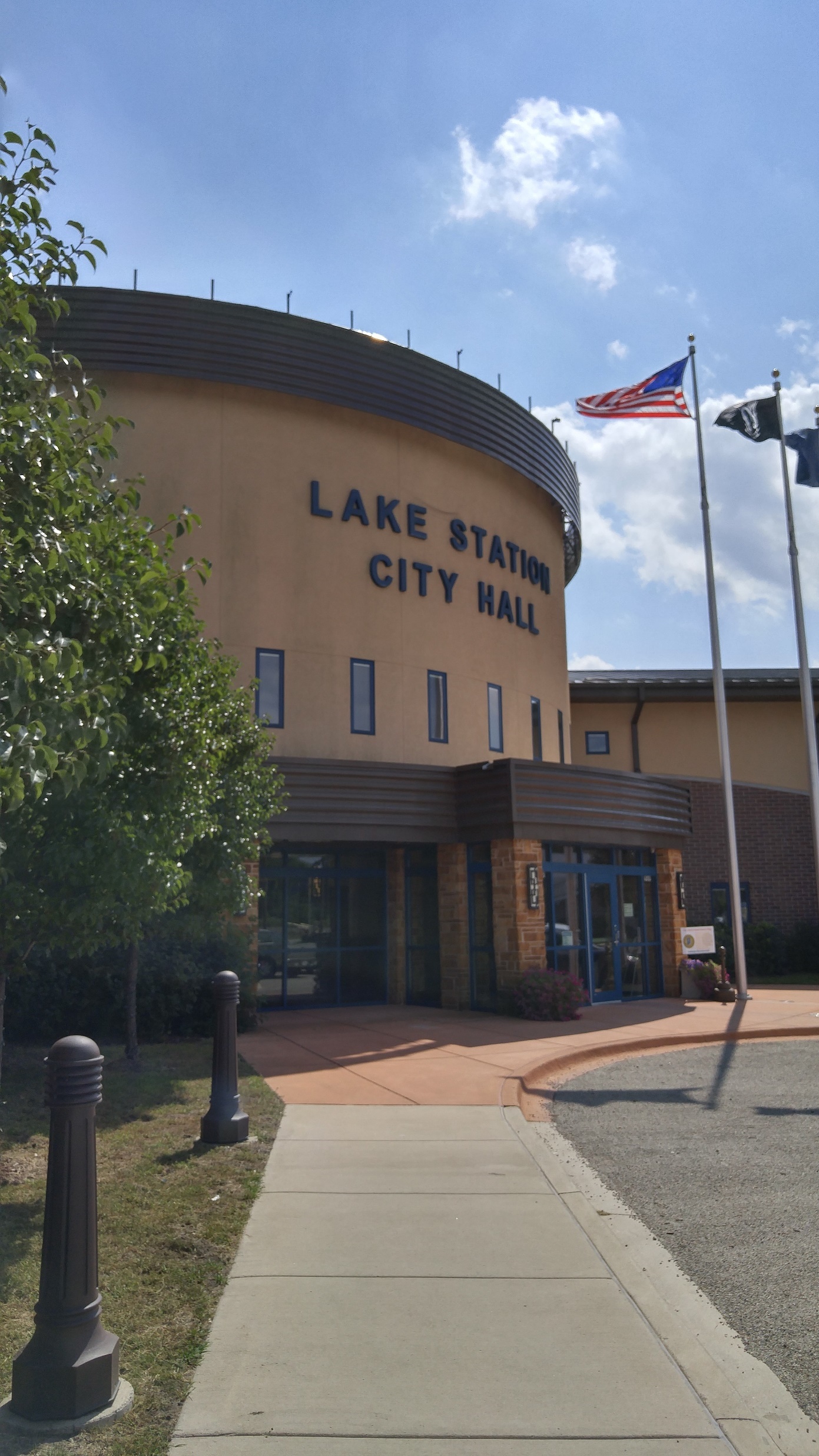 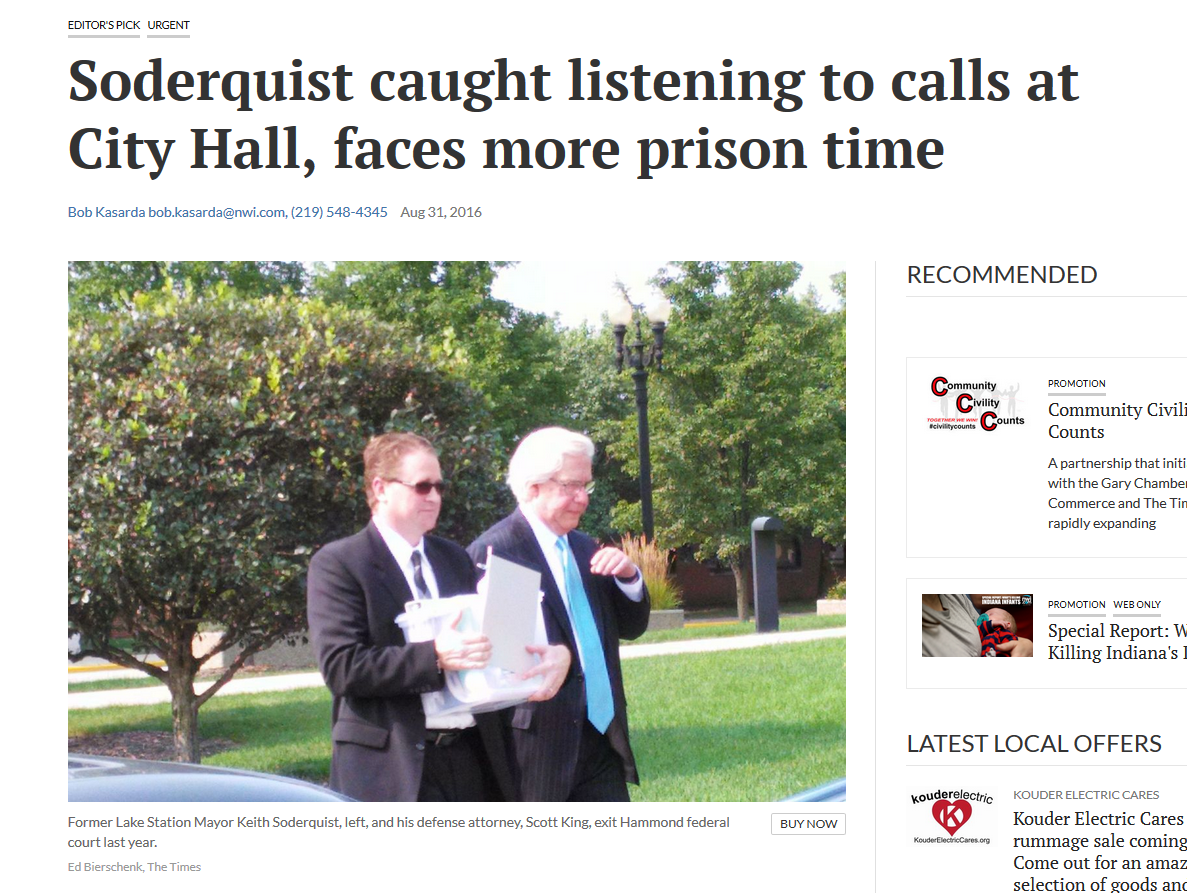 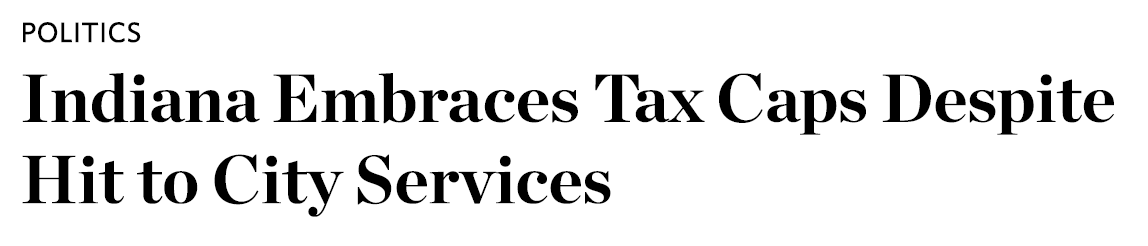 13
Old-School Maps & Institutional Knowledge
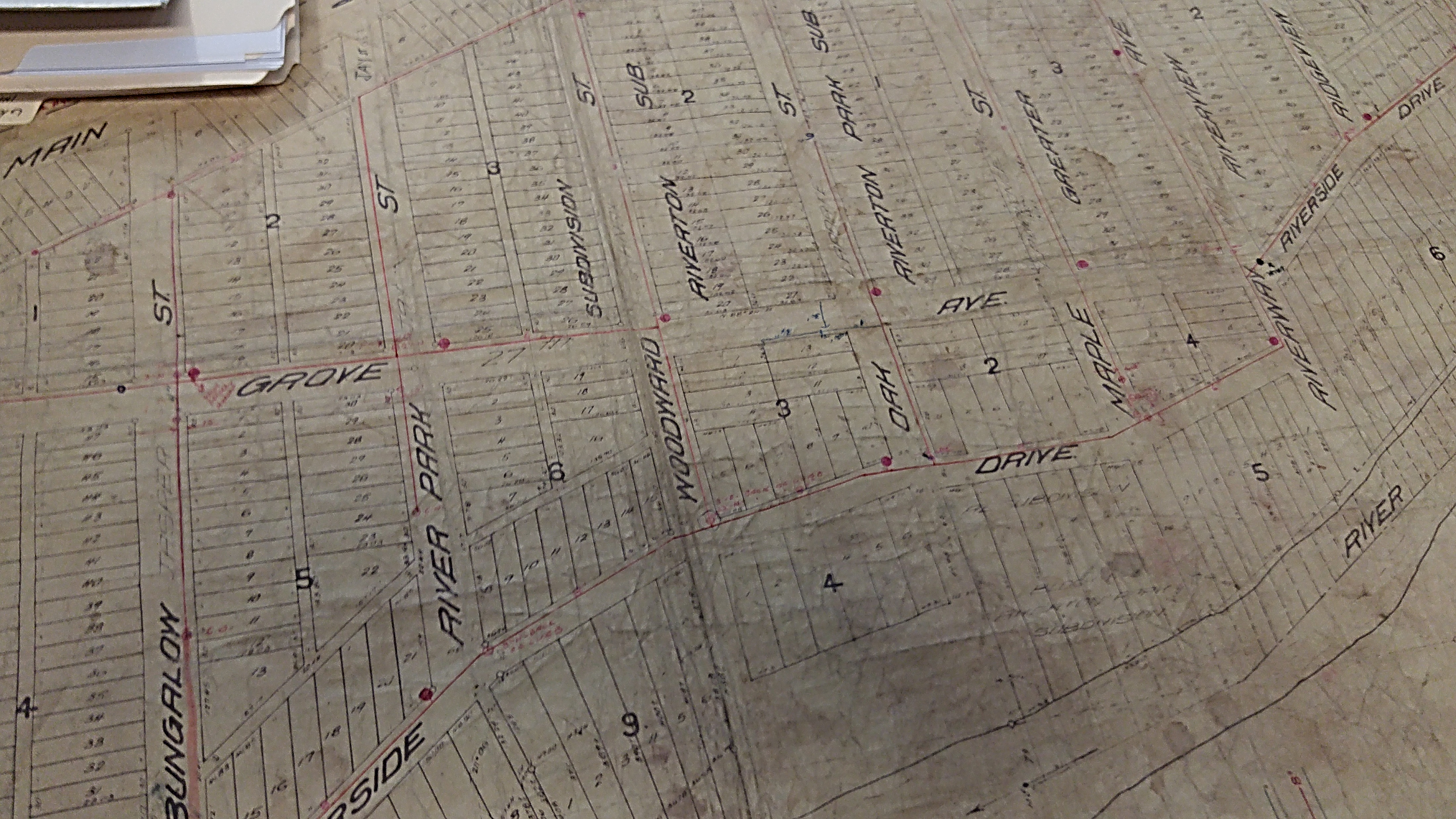 Harry Heath, water tech supervisor, 
30 years of service
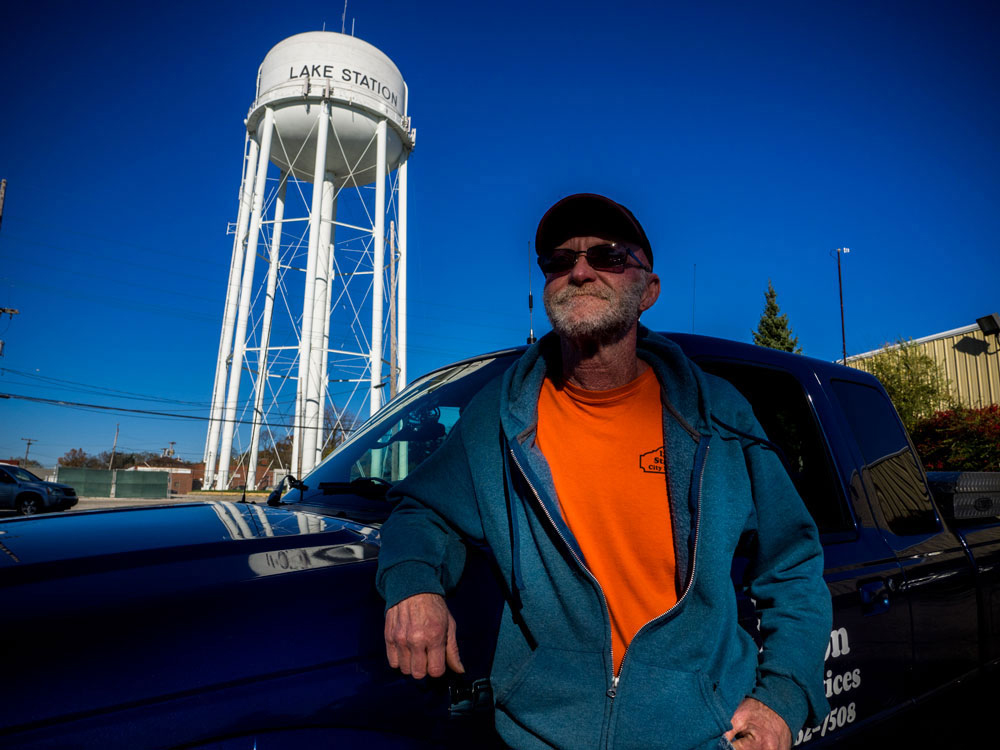 “I do know the system, every size main, valves…I don’t even have to look at maps”
Photos by John Nelson
14
Indiana American Water
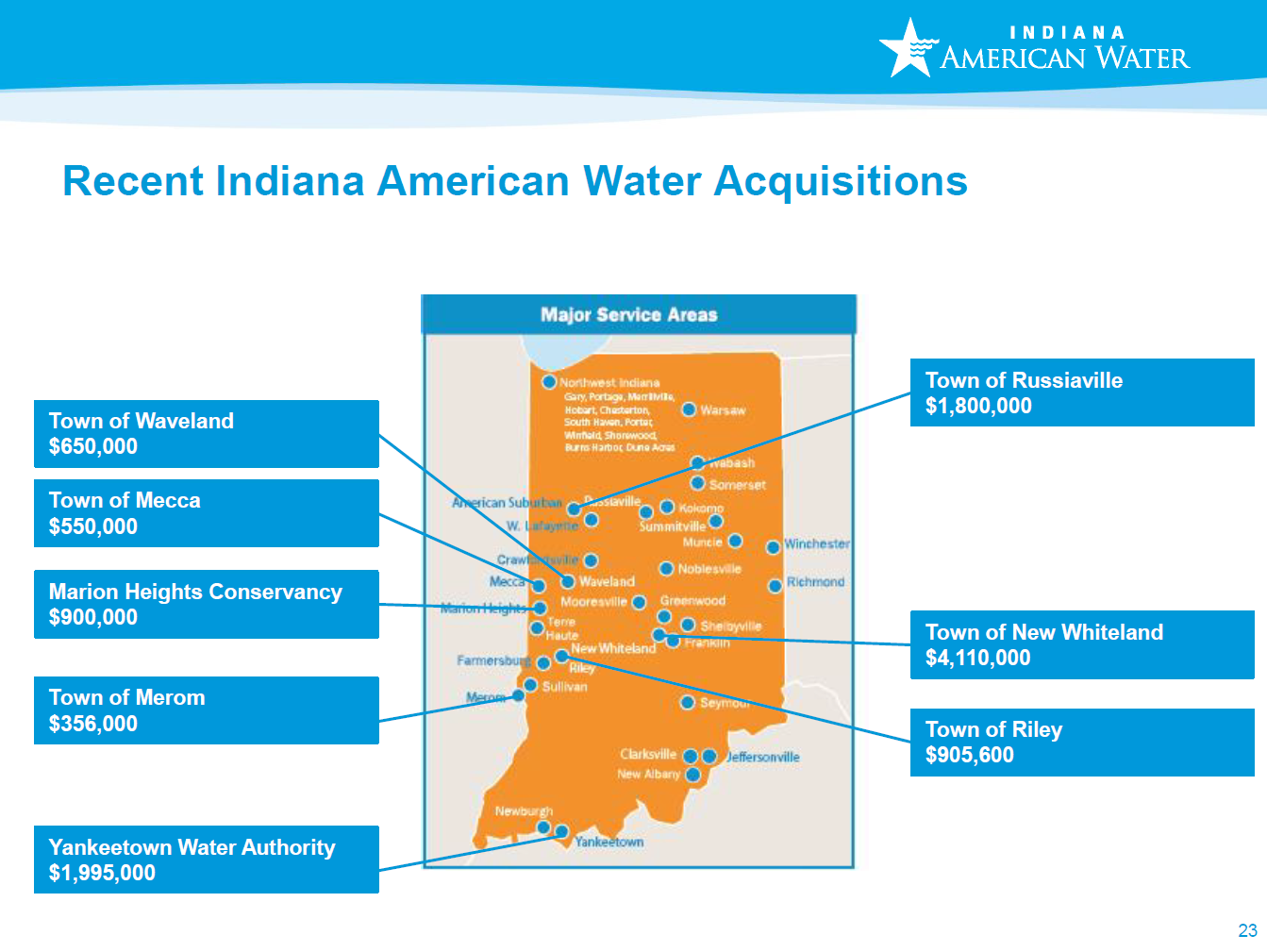 15
Benefits of Selling to Indiana American Water
$20.68 million cash payment to City of Lake Station for the system;
      Net to city of $9.5 million, erases budget deficit, allows road repairs and restoration of services

Lower rates initially:  cost of 4,000 gals/month, drops to $33.25 from current rate of $39.33 

Higher quality water, sourced from Lake Michigan

Economies of scale:
      Purchasing power, R&D, greater expertise, more manpower and resources for emergency work,
      sharing costs with larger customer base, more automated billing and customer service

Transfers potential liabilities, responsibility for upgrades and rate increases to Indiana American

City collects property taxes from Indiana American

Indiana American removes existing water tower on commercially valuable city-owned land
16
Opposition to Privatizing Water
Water rates often increase, sometimes dramatically

No free money – customers still pay 

Investor-owned companies have different priorities;
      Profit and shareholder dividends is Job #1

Focus on profit can lead to cutting corners on safety or
     emergency preparedness 

Less local accountability 

Less transparency; private companies aren’t subject 
     to freedom of information laws
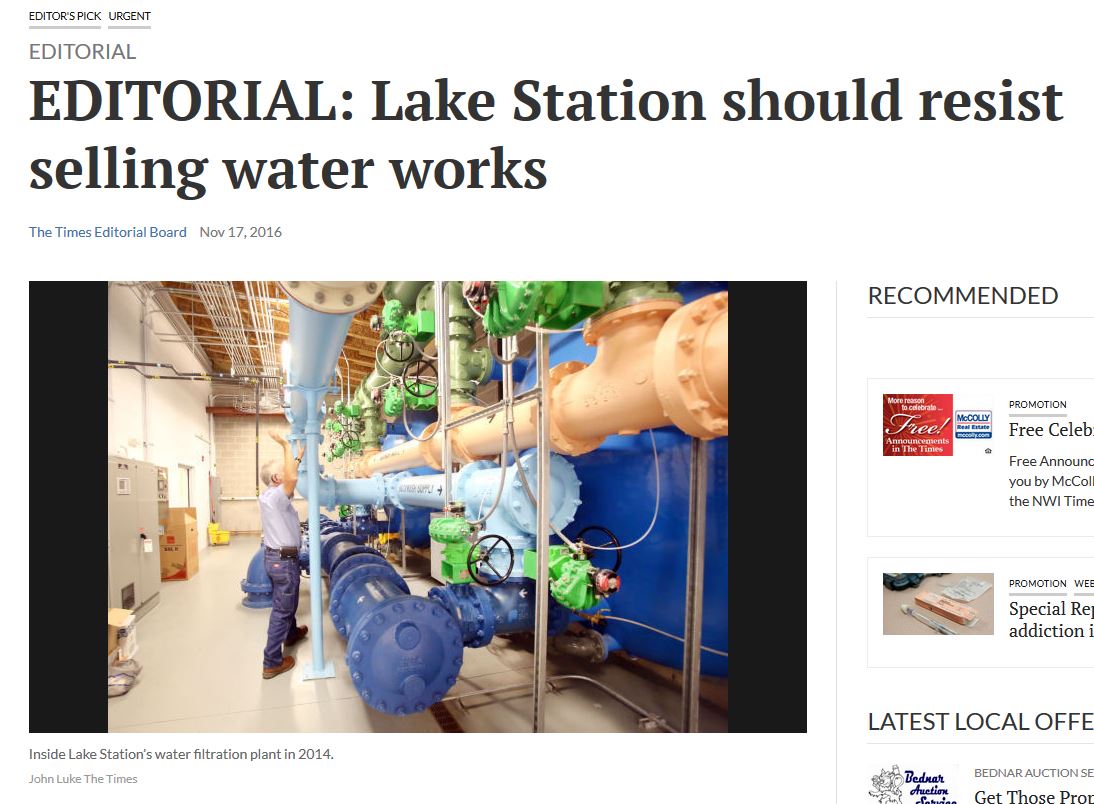 17
Missoula, Mont.
The City of Missoula has wanted to own the local water utility for decades.
 
The latest attempt began in December 2010,  when the owners of Mountain Water sold the utility to the Carlyle Group, one of the world’s largest investment firms.  

City of Missoula’s original offer to Carlyle: $65 million. 
     Final purchase price: $88.6 million, plus millions more in legal expenses.
     Takes over the operation in June 2017.

During the eminent domain litigation, Carlyle sells Mountain Water to a subsidiary of a Canadian company. 

“Frankly, the stakes were so high that throwing in the towel was not an option… This water will forever be, and the system will forever be, in the hands of the people who use it.” 

                                           --- Missoula Mayor John Engen, the sixth mayor to take up the fight
18
Downsides to Lake Station Sale
There are extra costs for ratepayers

The $20.7 million purchase price, plus the 6.6 percent profit state regulators currently allow the company to earn on those assets. In this case, that would add $1.4 million to ratepayers’ bills. 

6.6 percent profit on every dollar the company spends to fix Lake Station’s aging pipes. American Water estimates it will spend $2.8 million on improvements over five years, earning an extra $184,800 in profit. 

The business and property taxes the company pays on the Lake Station operation. (While this is a gain for the city, it’s an additional cost for customers since municipally owned systems are exempt from these taxes--though they sometimes pay a similar city fee.) 

“Incidental” acquisition costs such as appraisals and legal fees, plus 6.6 percent profit on those costs. (Indiana American Water’s purchase of the Georgetown, Ind., water system—a deal about a third of the size of Lake Station’s—those costs exceeded $100,000.)
19
Downsides to Lake Station Sale
There’s almost no chance of re-establishing a municipal system 
       The deal with Indiana American includes the removal of Lake Station’s water tower; once that’s
       gone, the city would have to build a new one to remunicipalize.

Customers will pay dearly for $12 million in assets that aren’t really needed. 
      Indiana American intends to provide Lake Station customers with Lake Michigan water, so it  
      doesn’t need the city’s new water treatment plant, new wells and connecting pipes. Since the 
      company plans to put all those assets in its rate base, tack on a 6.6% return on those assets too. 

Future rates are uncertain. Water rates will drop for Lake Station customers once they become par of Indiana American, but it’s unclear how that will shake out in the long run. 

It’s not clear that the city was incapable of financing needed improvements itself. Rates rose after the treatment plant investment, but Lake Station was also illegally and regularly using water utility revenue to pay unrelated city expenses. What would the water system’s budget look like if the revenues were not being siphoned off?
20
Who’s the owner?
The Carlyle Group – “Global Alternative Asset Manager” (~ $170 billion assets)
Carlyle Infrastructure Partners LP
Western Water Holdings LLC
Park Water Co. (Downey, CA)
Mountain Water (Missoula, MT)
Algonquin Power & Utilities Corp. (Canada)
Sold to
Liberty Utilities Co.
21
West Virginia
Public disclosure and disaster preparedness became issues in the aftermath of the 2014 Freedom Industries chemical spill in West Virginia, which contaminated drinking water in a West Virginia American Water system serving 300,000 people. 

In a its preliminary review, the state public service commission said the water utility:
	Failed to notify the public of the spill in a timely manner
        Didn’t properly maintain the system, provide adequate water storage, or install pollution  
        monitoring equipment, and didn’t create a protection plan for its water source. 

When the PSC began a formal investigation, the water company spent months fighting to keep documents secret and prevent any information about pre-spill conditions to be considered. 

The commission noted that some company documents were so heavily redacted that "the 1-800 number for the Public Service Commission was inexplicably labeled as 'Highly Sensitive Confidential Information.”
22
New Garden, Penn.
Aqua Pennsylvania Wastewater’s pending purchase of the New Garden, Penn. Wastewater system will be the first deal completed under the state’s 2016 ‘fair value’ legislation [Act 12].

Purchase price: $29.5 million; 2,100 customers

For 10 years after close of the transaction, rate increases for New Garden customers may not exceed a compound annual growth rate of more than 4%.

Protests by the Bureau of Investigations and Enforcement and the Office of Consumer Advocate

New Garden’s net book value is $18,567,728, so purchase price is $10.9 million, or 59% above what would have been paid before Act 12 was enacted.

Aqua’s average net plant per customer was about $3,700; but New Garden’s is $14,000
      The combined figure would be ~ $1,000 more per customer.
23
Summary
Know the trade-offs
Consider multiple scenarios (including worst-case)
Question your assumptions; circumstances change 
Customers pay the bill regardless of ownership structure
What would the sale provide that can’t be obtained through some other option?
For the most part, the success of a water utility is determined by how well it’s managed, not strictly by its size or ownership type. 
Once a city’s sells its water system, getting it back is difficult, time-consuming and expensive. But Missoula did it and doesn’t regret it. 
Don’t rely on promises. Get it in writing and make sure it’s enforceable
24
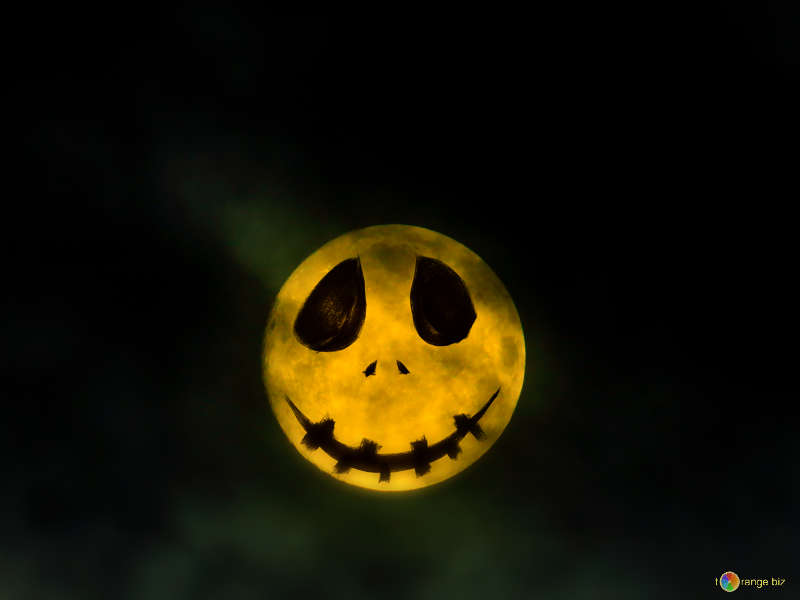 Happy Halloween !
Elizabeth.Douglass@InquireFirst.org  /  760.436.6459
25